KHỞI ĐỘNG
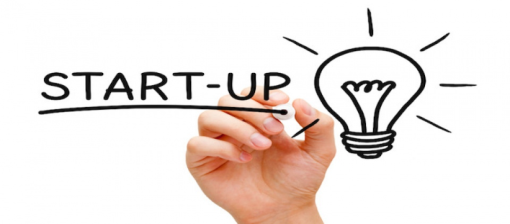 TRÒ CHƠI 
“XEM HÌNH ĐOÁN TÊN KHOÁNG SẢN”
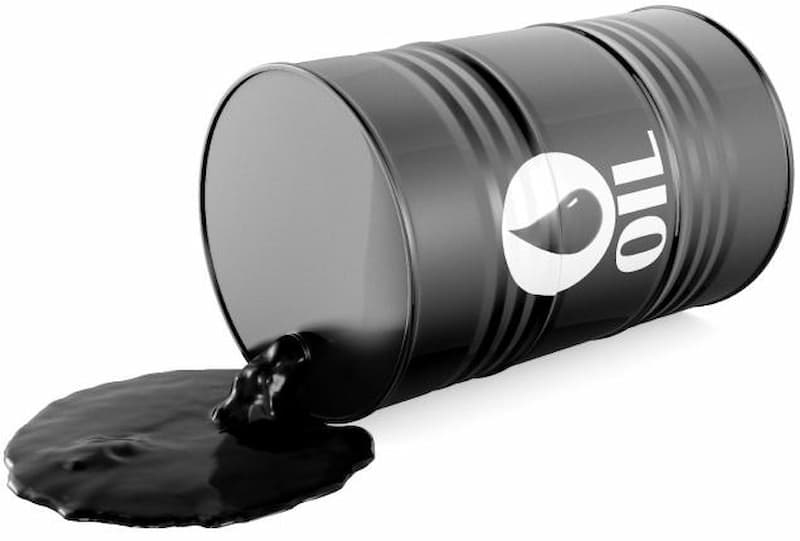 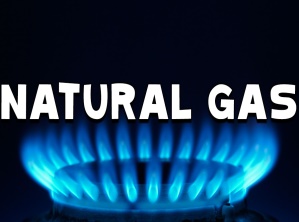 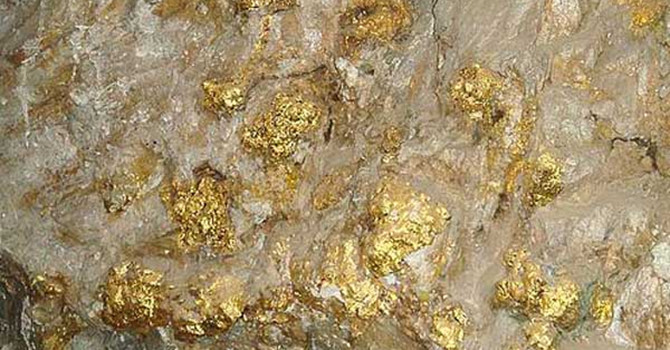 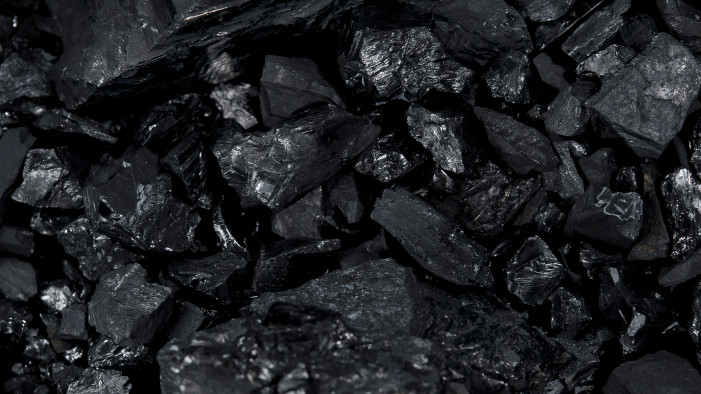 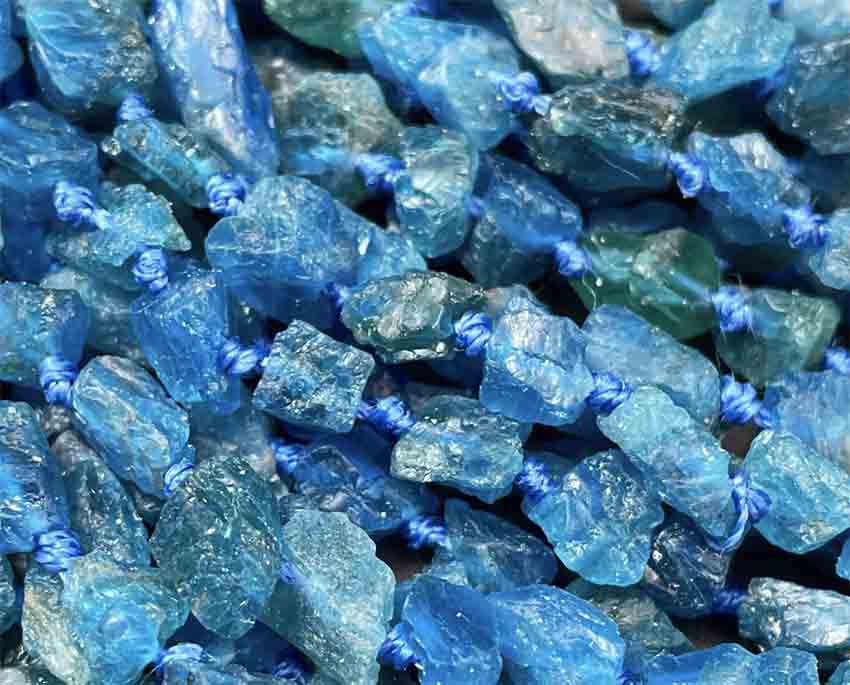 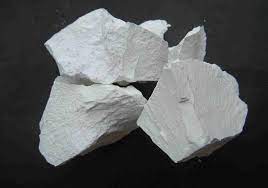 Vàng
Than đá
Apatit
Dầu mỏ
Khí tự nhiên
Đá vôi
Tiết 13 BÀI 5. THỰC HÀNH:PHÂN TÍCH
 ĐẶC ĐIỂM PHÂN BỐ CÁC LOẠI KHOÁNG SẢN CHỦ YẾU
1. Đọc bản đồ
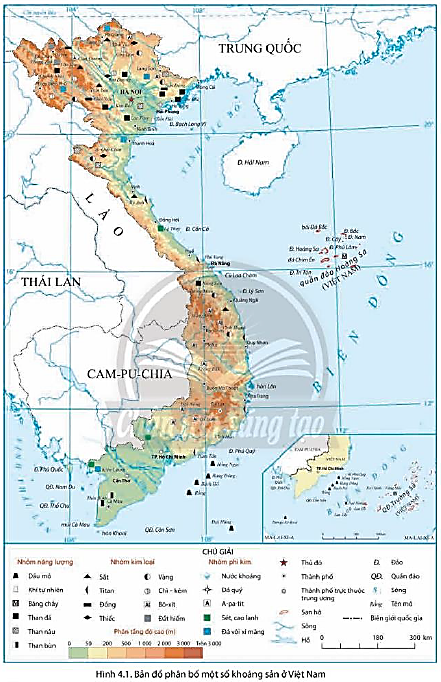 1. Đọc bản đồ
Tiết 13 BÀI 5. THỰC HÀNH:PHÂN TÍCH
 ĐẶC ĐIỂM PHÂN BỐ CÁC LOẠI KHOÁNG SẢN CHỦ YẾU
2. Nhận xét đặc điểm phân bố
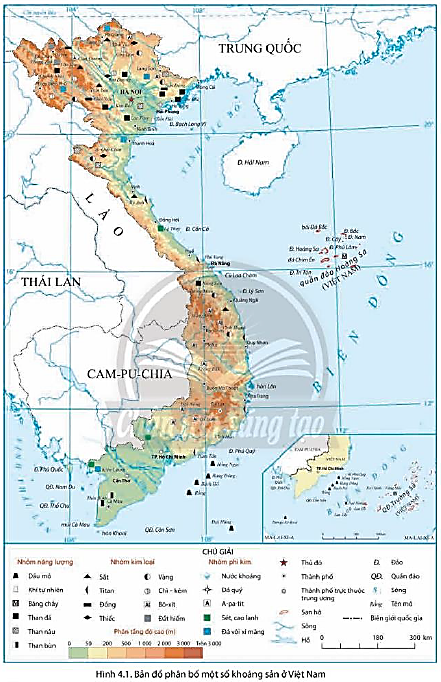 - Phân bố:
+ Rộng khắp trên lãnh thổ.
+ Các khoáng sản có trữ lượng lớn tập trung ở một số khu vực.
- Giải thích về sự phân bố:
+ có liên quan chặt chẽ với sự phân hoá phức tạp, đa dạng của các hoạt động địa chất nội sinh và ngoại sinh.
+ Các mỏ khoáng sản nội sinh thường tập trung tại các đứt gãy sâu với hoạt động uốn nếp và mac-ma diễn ra mạnh mẽ.
+ Các khoáng sản ngoại sinh thường tập trung ở vùng biển nông, thềm lục địa hoặc vùng trũng trong nội địa.
LUYỆN TẬP VÀ VẬN DỤNG
Xác định các mỏ khoáng sản ở Phú Yên
* Nhóm kim loại:
Quặng sắt: gồm các điểm quặng: Đá Dăng, Dân Phú, Sơn Nguyên, Mò O (huyện Sông Hinh) và Phong Hanh (huyện Tuy An). Mỏ sắt Phong Hanh có trữ lượng 1 triệu tấn, mỏ sắt Sơn Nguyên có trữ lượng 250 nghìn tấn. 
Vàng, bạc: tập trung ở phía Tây tỉnh Phú Yên, đây là vùng quặng vàng bạc lớn của tỉnh. Các trường quặng như Sông Hinh (huyện Sông Hinh), Sơn Phước và Sơn Nguyên (huyện Sơn Hoà), Trảng Sim (huyện Phú Hoà) có trữ lượng lớn. Tổng trữ lượng tiềm năng khoảng 62 tấn, trong đó vàng 11 tấn, bạc 51 tấn. 
Nhôm (bôxít):  ở cao nguyên Vân Hoà khoảng 8,958 triệu tấn.  
Titan: thị xã Sông Cầu và huyện Tuy An có khoảng 700 nghìn tấn.
LUYỆN TẬP VÀ VẬN DỤNG
Xác định các mỏ khoáng sản ở Phú Yên
* Nhóm đá ốp lát và trang trí 
Gồm 16 điểm: Đa Lộc, Xuân Cảnh, Bình Thành, Cần Lương, Hoà Lộc 1, Hoà Lộc 2, đèo Hóc Giách, An Thọ, Sơn Xuân, buôn Mả Voi, núi Hương, Sông Hinh, Mỹ Khê, Hoà Tâm 1 và Hảo Sơn. Tổng trữ lượng tiềm năng khoảng 100 triệu m3. 
Khoáng chất công nghiệp 
Diatomit: Tuy An và Đồng Xuân. 
Fluorit: Đồng Xuân, tổng trữ lượng khoảng 300 nghìn tấn. 
Đá vôi: phân bố nhiều ở buôn Thu (huyện Sông Hinh).
LUYỆN TẬP VÀ VẬN DỤNG
Xác định các mỏ khoáng sản ở Phú Yên
* Nước khoáng 
Suối khoáng Trà Ô (thôn Long Ba, xã Xuân Sơn, huyện Đồng Xuân): nước nóng vừa, nhiệt độ khoảng 550C.  
Suối khoáng Triêm Đức (thôn Triêm Đức, xã Xuân Quang 2, huyện Đồng Xuân): 
nước rất nóng, nhiệt độ trên 700C (có thể luộc chín một số loại thịt và các loại trứng). Nơi đây là một điểm du lịch hấp dẫn. 
Suối khoáng Phú Sen (xã Hoà Định Tây, huyện Phú Hoà): nước rất nóng, nhiệt độ từ 660C đến 710C; được sử dụng để sản xuất nước khoáng đóng chai. 
Suối khoáng Lạc Sanh (thôn Lạc Đạo, xã Sơn Thành Tây, huyện Tây Hoà): nước nóng vừa, nhiệt độ khoảng 480C.